Chapter 18
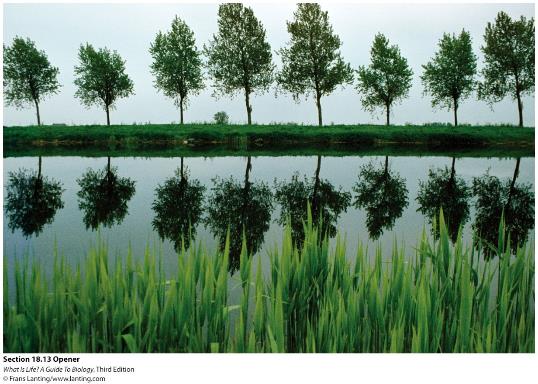 Plants have two types of growth, usually enabling lifelong increases in length and thickness.
Plants grow differently from animals
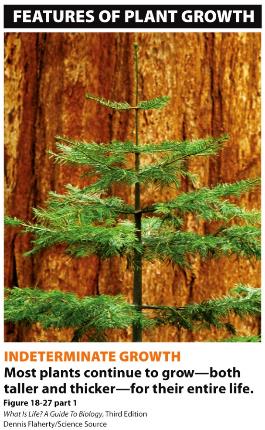 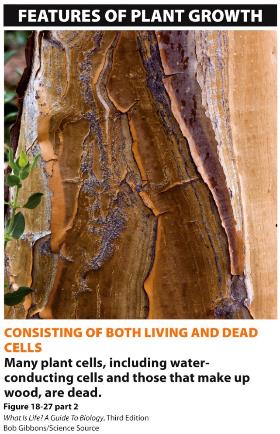 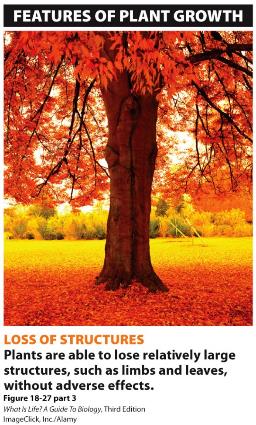 In animals, growth is determinate (growth comes to an end).
Plants show indeterminate growth.
17.3 Plants are organized into tissues, each with specific functions.
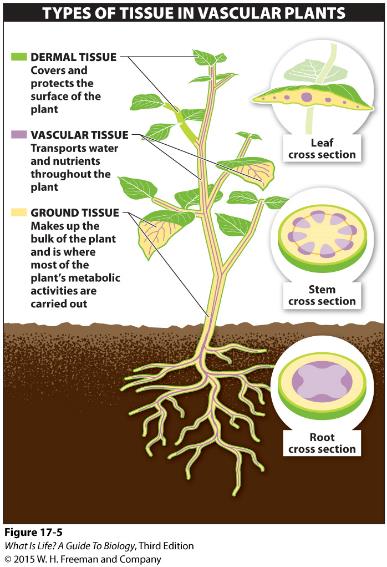 There are three main tissue types in plants:

dermal tissue
vascular tissue
ground tissue
[Speaker Notes: Vascular plants, which we focus on in this chapter, are all organized around the same basic body plan and built up from the same three types of tissues. Leaves, stems, roots, and flowers—all consist of these tissue types]
Dermal Tissue
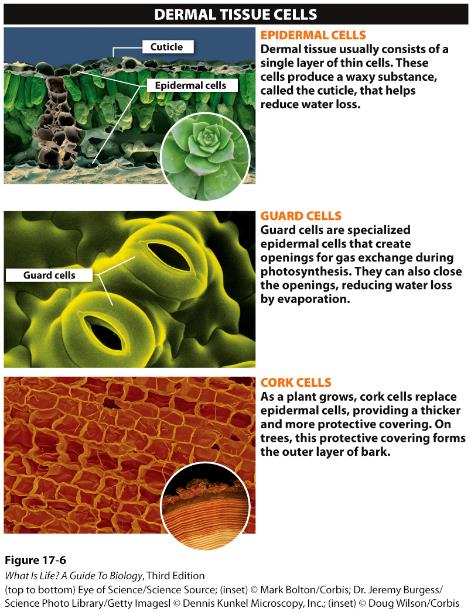 Dermal tissue covers and protects the surface of the plant.

Dermal tissue includes a thin epidermis, a waxy cuticle, and specialized guard  and cork cells.
Vascular Tissue
Vascular tissue is a system for getting nutrients to, and removing waste products from, all parts of the plant.
Sap is moved in tissue called xylem and phloem.
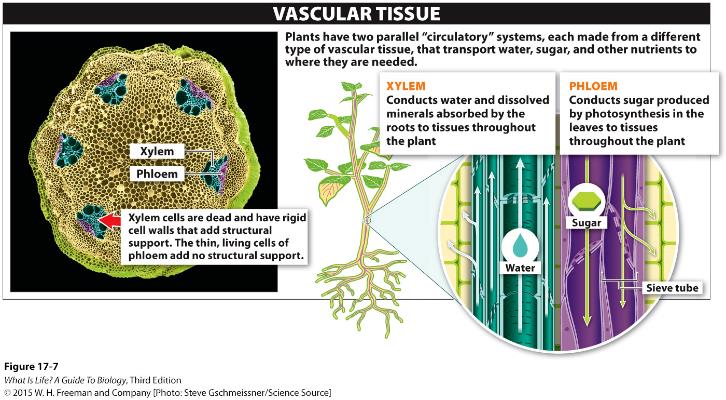 [Speaker Notes: When they are large, plants must have a system for getting nutrients to and removing waste products from all parts of the plant, from the bottommost roots to the topmost leaves. The delivery and movement of these molecules is the function of vascular tissue, which plays a role analogous to that of the circulatory system in animals.

There are two parallel circulatory systems in vascular plants, each made from a different type of vascular tissue and each transporting a fluid called sap.

One type of vascular tissue is called xylem, which is made of dead cells. It conducts xylem sap, containing water and dissolved minerals from the roots, to the rest of the plant body. The other vascular tissue type, called phloem, which is made of living cells). Phleom conducts phloem sap, consisting mostly of water but also containing sugar—the plant’s fuel source—and some minerals, to all the tissues that need sugar to fuel their activities.]
Ground Tissue
Ground tissue comprises most of the plant body.
Three types of cells—parenchyma, collenchyma, and sclerenchyma—are found in ground tissue.
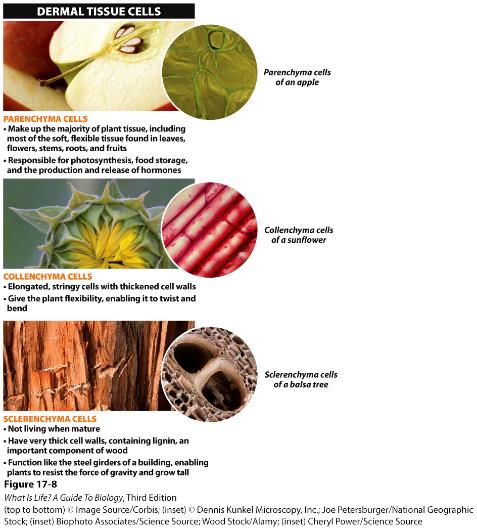 [Speaker Notes: The third type of tissue found in plants is called ground tissue. Because ground tissue includes everything that is neither the outer covering (dermal tissue) nor the inner vascular tissue (xylem and phloem), it makes up most of the plant body. There are three different types of ground tissue.]
Plants Have Two Methods of Growth
Primary growth allows plants to grow taller.
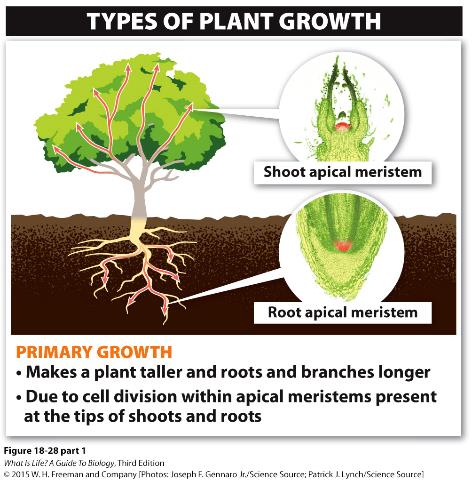 Growth in stems occurs in meristems (including apical and lateral meristem)
Plants Have Two Methods of Growth
Secondary growth allows plants to grow thicker.
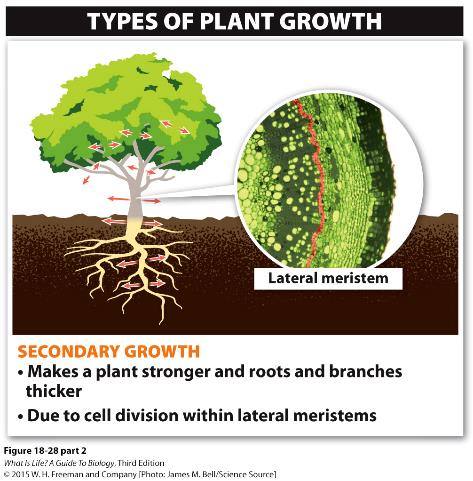 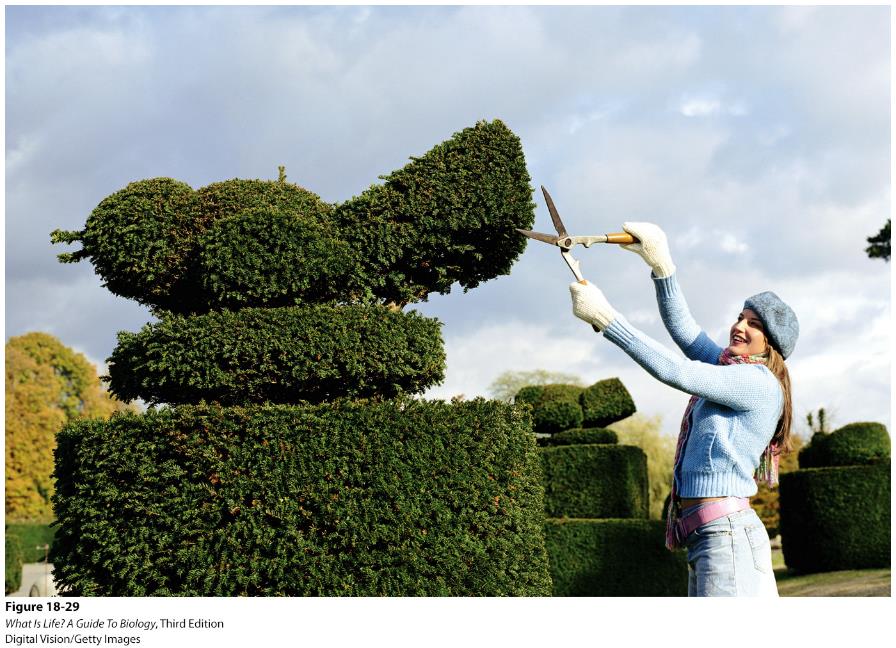 Growth – occurs from areas called ____ 
Two types of growth:
	1. _________ Growth 
		- increase in length		
		– apical meristems involved
	2. _________ Growth
		- increase in width
		- _________ involved
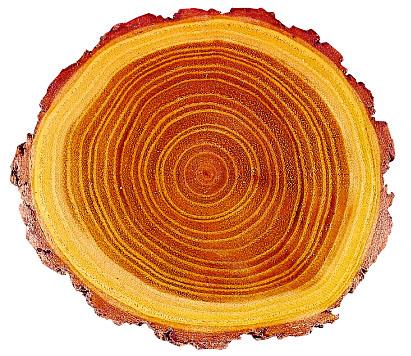 Secondary growth
Wood is an amazing structure. Secondary growth makes wood and causes epidermis to be replaced by woody cork
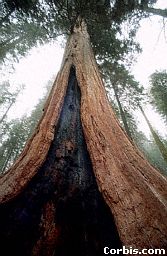 Cross section of a tree
Tree rings can reveal the age of the tree—in the number of growth rings that are observed
How does secondary growth occur?
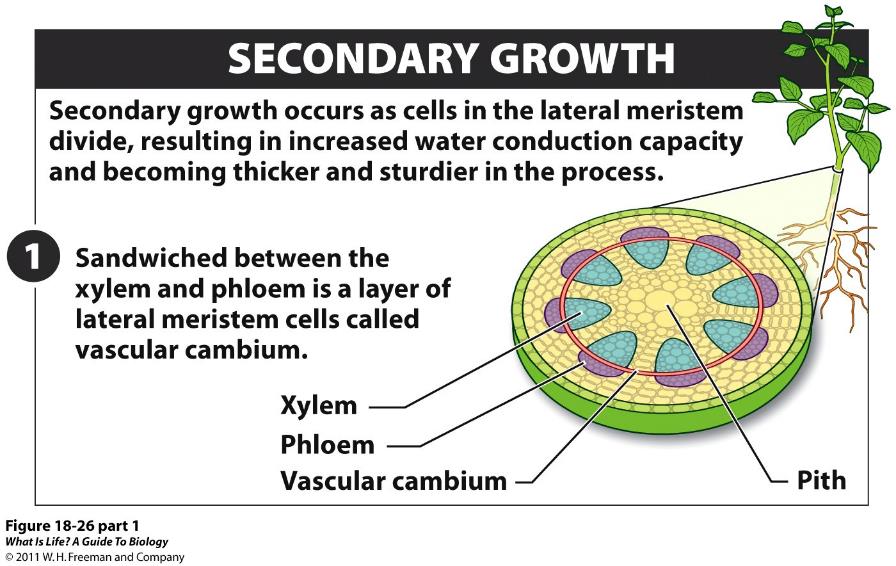 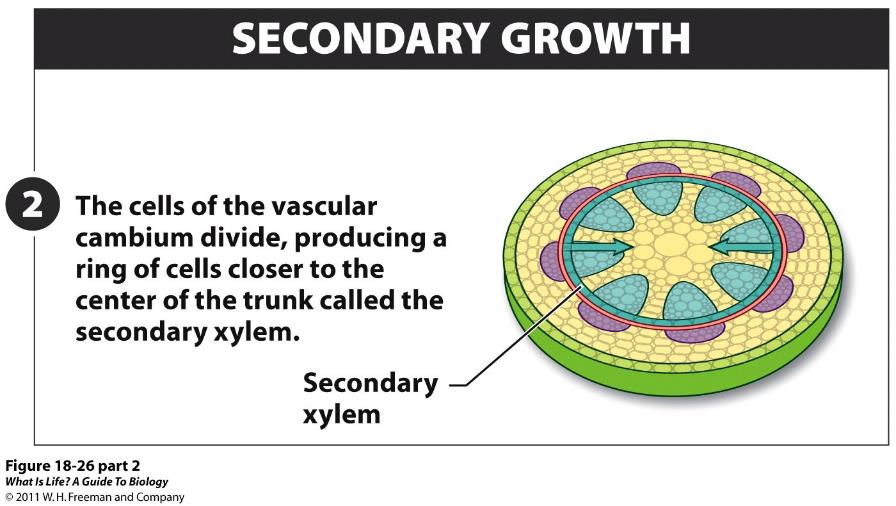 [Speaker Notes: FIGURE 18-26 (part 2) Becoming thicker and sturdier: secondary growth.]
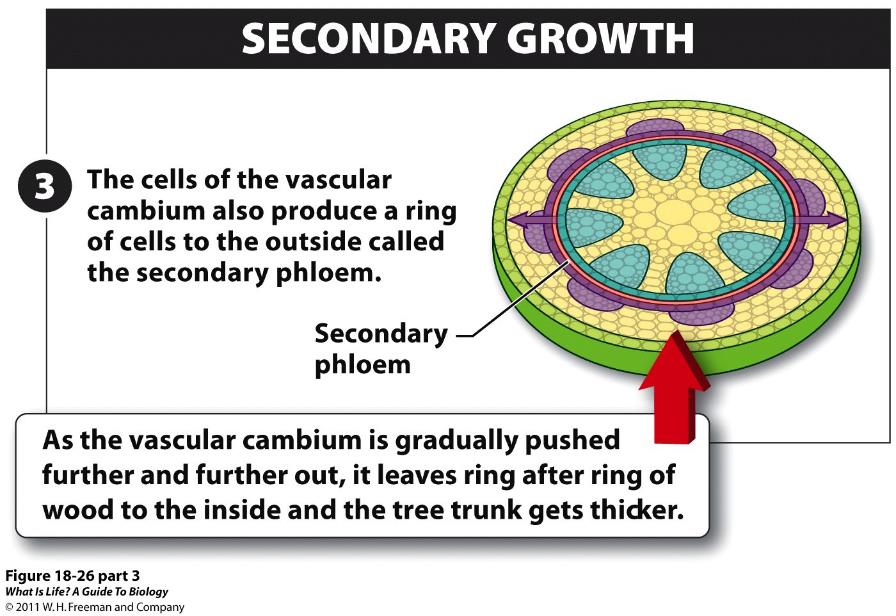 [Speaker Notes: FIGURE 18-26 (part 3) Becoming thicker and sturdier: secondary growth.]
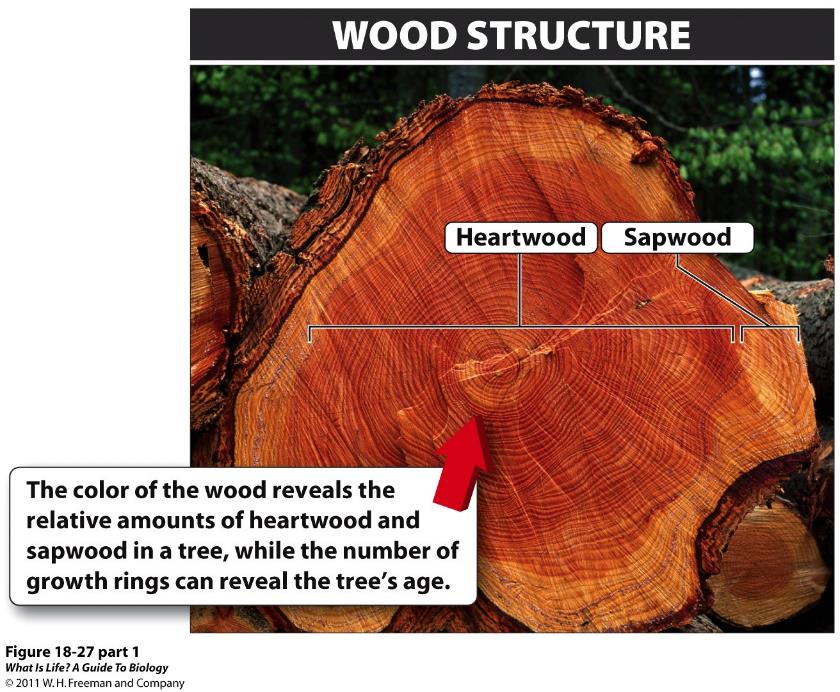 [Speaker Notes: FIGURE 18-27 (part 1) Cross section of a tree trunk. Most of the cells are secondary xylem, also known as wood, and are dead. Secondary growth occurs in a ring called the vascular cambium, a lateral meristem, which produces new xylem on the inside and new phloem to the outside.]
Sapwood
(young xylem)
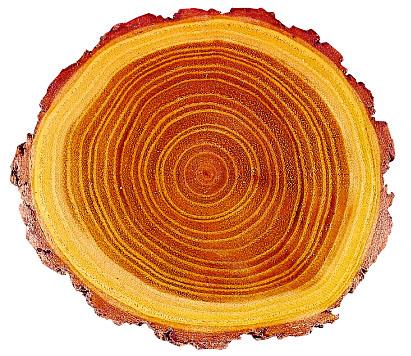 Heartwood
(old, clogged xylem)
A log contains layers of xylem after several years growth
http://bcs.whfreeman.com/thelifewire/content/chp35/35020.html
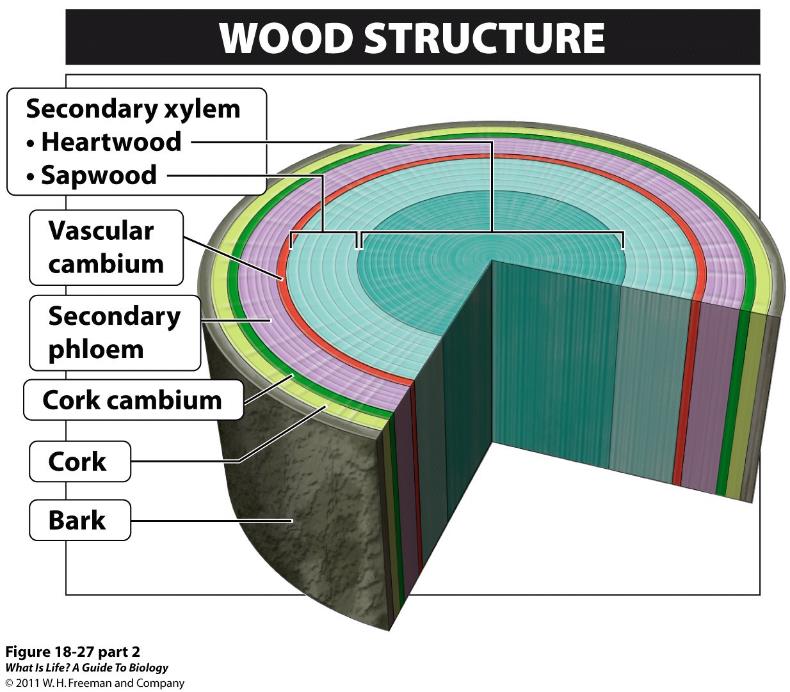 [Speaker Notes: FIGURE 18-27 (part 2) Cross section of a tree trunk. Most of the cells are secondary xylem, also known as wood, and are dead. Secondary growth occurs in a ring called the vascular cambium, a lateral meristem, which produces new xylem on the inside and new phloem to the outside.]
Lateral Meristems 
Vascular Cambium produces 	secondary xylem (wood) &	 secondary phloem (inner bark)
2) Cork Cambium produces cork (outer bark)
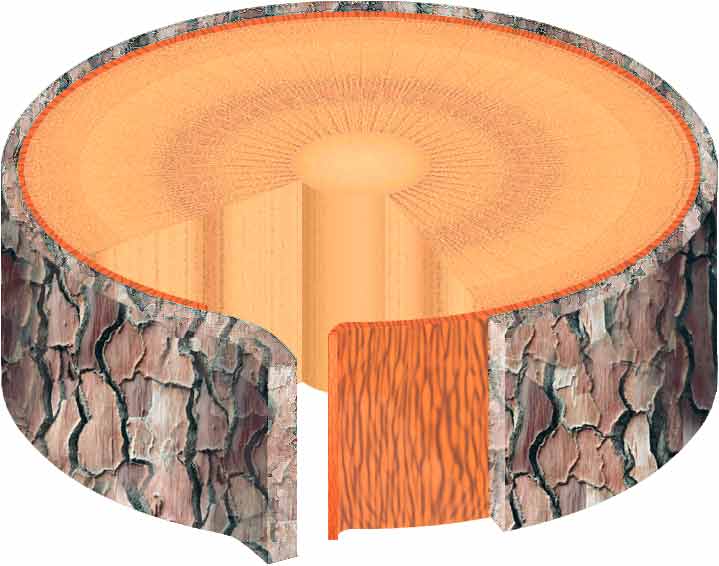 year 1
2
3
bark
VASCULAR CAMBIUM
Tree rings show the tree’s age… but how?
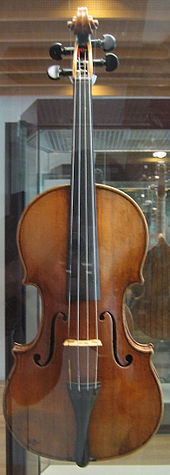 This is the Antonio Stradivari violin of 1703  at the museum in Berlin.  It is made of mostly wood.  After learning secondary growth you know that “wood” really means _______

A. Primary phloem
B. Cork
C. Epidermis
D. Secondary xylem
E. All of the above
[Speaker Notes: Ans: D]
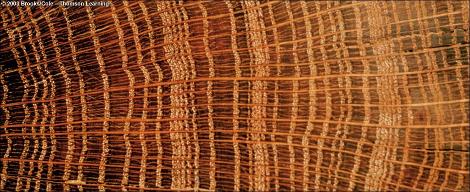 Oak
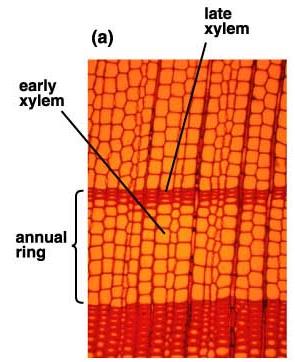 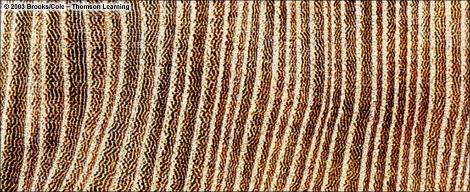 Elm
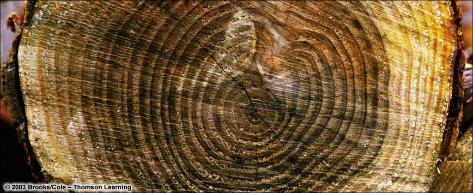 Pine
Do not post on Internet
Tree rings are ____
A. Alternating layers of xylem and phloem are made each year.
B. Size of xylem tubes varies in spring and summer
C. Each year a layer of dirt and bark is trapped under new wood.
D. Dead phloem shows up as a visible line.
[Speaker Notes: Ans: B]
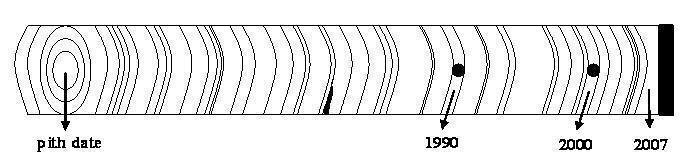 Visible scar
Which year is there a visible scar on the tree core?

1980
1981
1982
1983
[Speaker Notes: Ans: 1982]
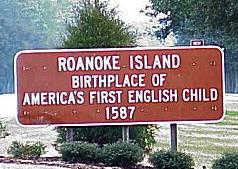 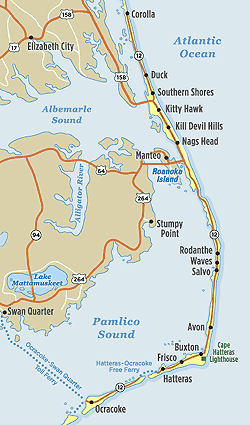 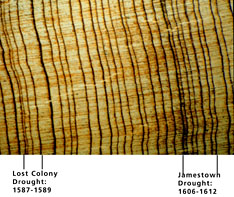 Humans and secondary plant growth
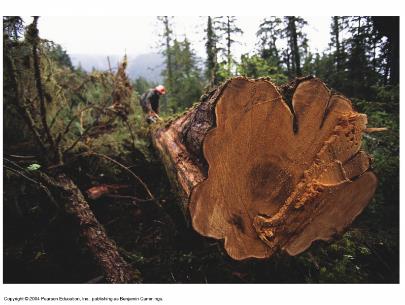 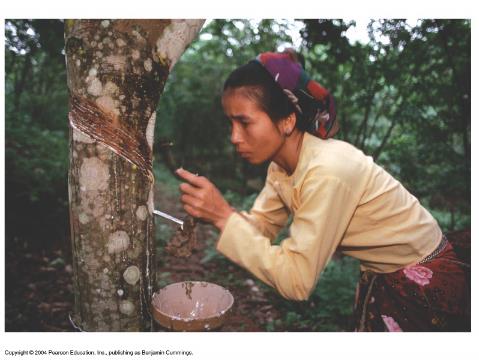 [Speaker Notes: Timber. Houses, buildings, ships, firewood, fuel etc]
Uses of Bark
Bark of Cinnamon (Cinnamomum verum) : Spice used in cooking, herbal remedy, toothpaste

Taxus brevifolia (Pacific Yew) – Taxol: 1991 - 60,000 lbs. of the dried bark yields about 9 lbs. of taxol drug (12,000 trees)
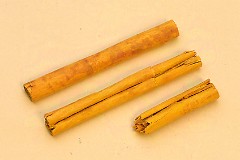 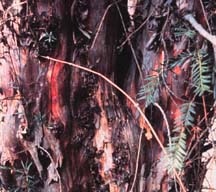 Girdling (surface scraping) a tree often kills it because___.
A. water transport has been 		interrupted.
B. food transport has been 			interrupted.
[Speaker Notes: Ans: B]
Actions That Damage the Bark of the Tree’s Circumference Are Called “Girdling”
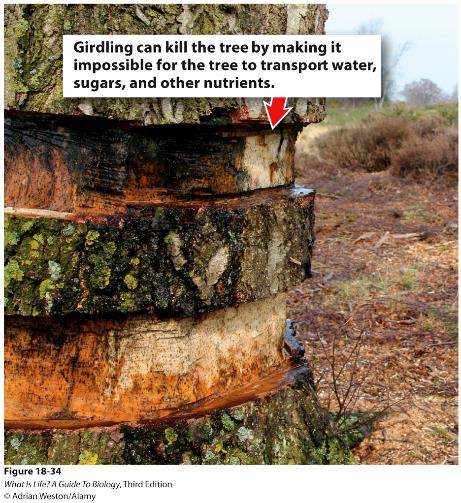 If a thin strip of bark is cut, then only the phloem’s transport will be interfered with.
[Speaker Notes: Figure 18-34 Girdling a tree can kill it.]